Кто такие волонтёры и что они делают?
Волонтёр – это человек, который добровольно оказывает безвозмездную помощь людям и организациям.
Задачи и обязанности
Волонтёров
Организаторов
Ответственный подход к записи на мероприятие
Корректное поведение
Пунктуальность
Отзывчивость
Предоставление условий для волонтёров
Корректное отношение
Введение в работу
Задачи движения:
1) Развитие интереса среди молодёжи участвовать в культурном разнообразии г. Челябинска
2) Развитие интереса у организаторов, директоров учреждений культуры, 
привлекать нас к участию в проектах
3) Создание комфортных и благоприятных условий между волонтёрами и организациями, мотивация
Действующие направления волонтёров культуры
- Спортивное направление: Школа бега «I Run», Road to M-1, чемпионат по конному спорту, футгольф, бои лиги М-1, волонтеры Трактора
- Бизнес-форумы: конференция «Стираем границы экспорта», конгресс Евразийской федерации профессионального бокса (EBP), Международная конференция "Техническое регулирование в строительстве"
- Концертно-фестивальное направление: День города, 9 мая, концерт Коржа в Челябинске и Мск, Ural Music Night и др.
- Эковолонтёрство: субботники в ДШИ, в парках. Волонтерство в зоопарке
Вводимые направления:
организация и проведение флешмобов к разным датам, событиям, мероприятиям 
Проведение пешеходных экскурсий по городу
мастер-классы и создание кинотеатра для паллиативных отделений и больниц Челябинска
Dobro.ru – выставление часов
Примеры работы направлений:
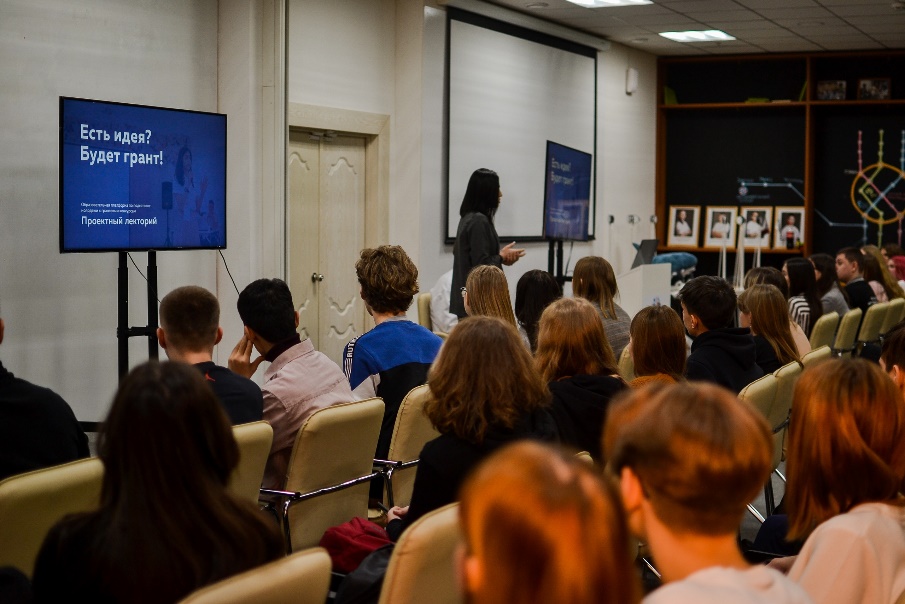 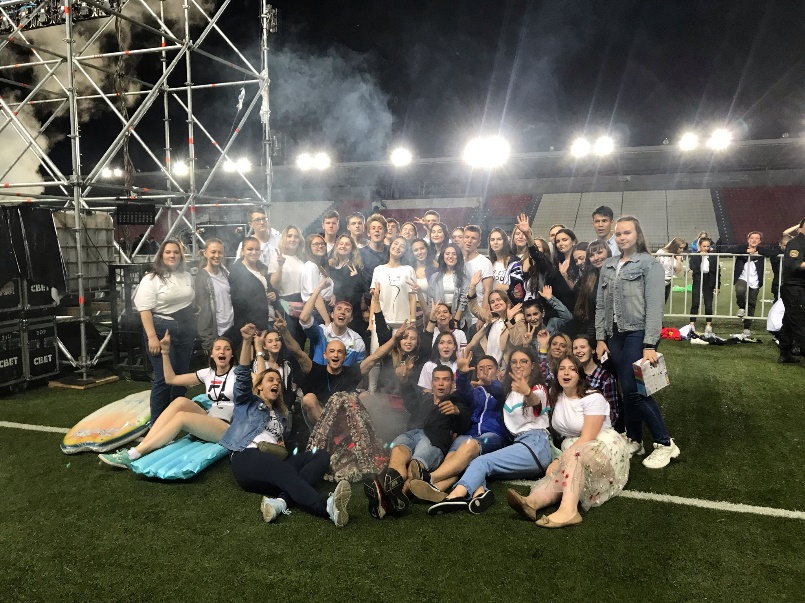 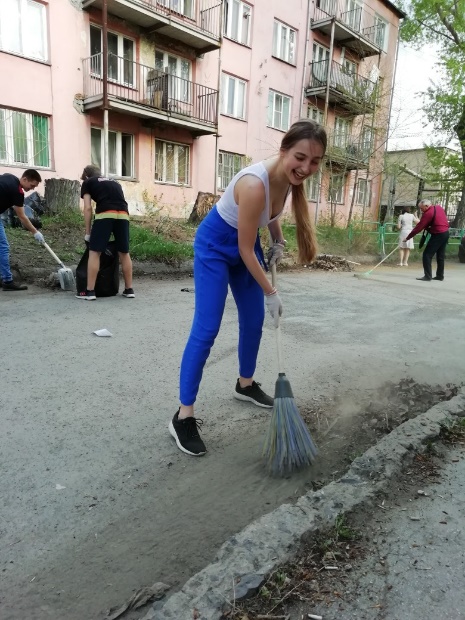 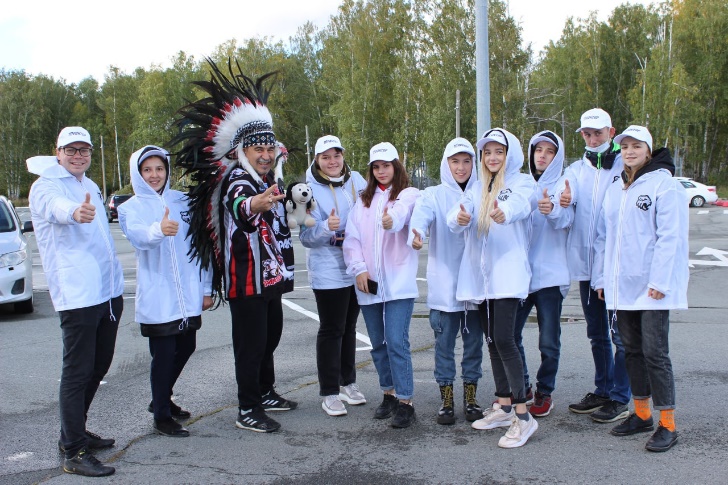 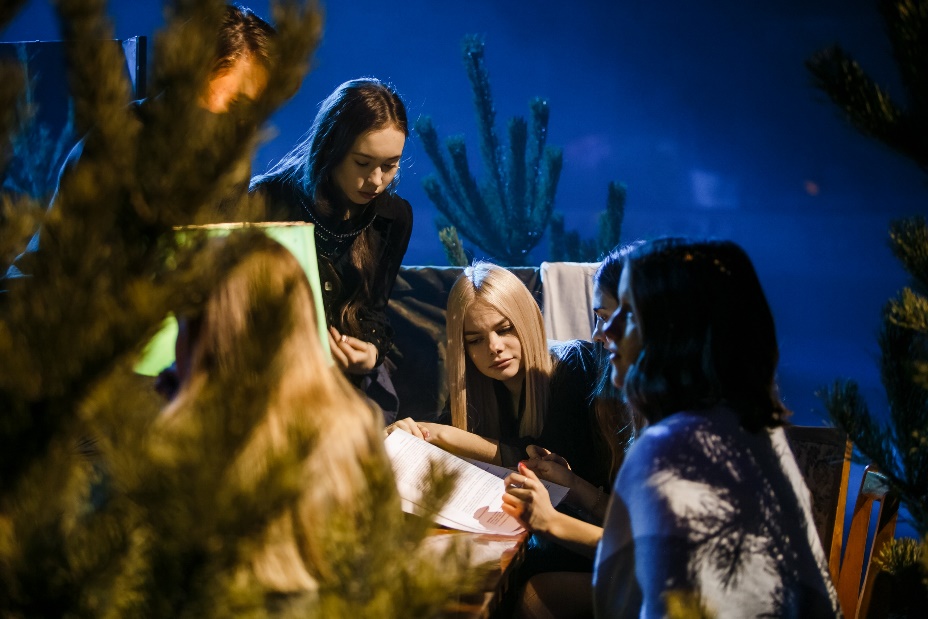 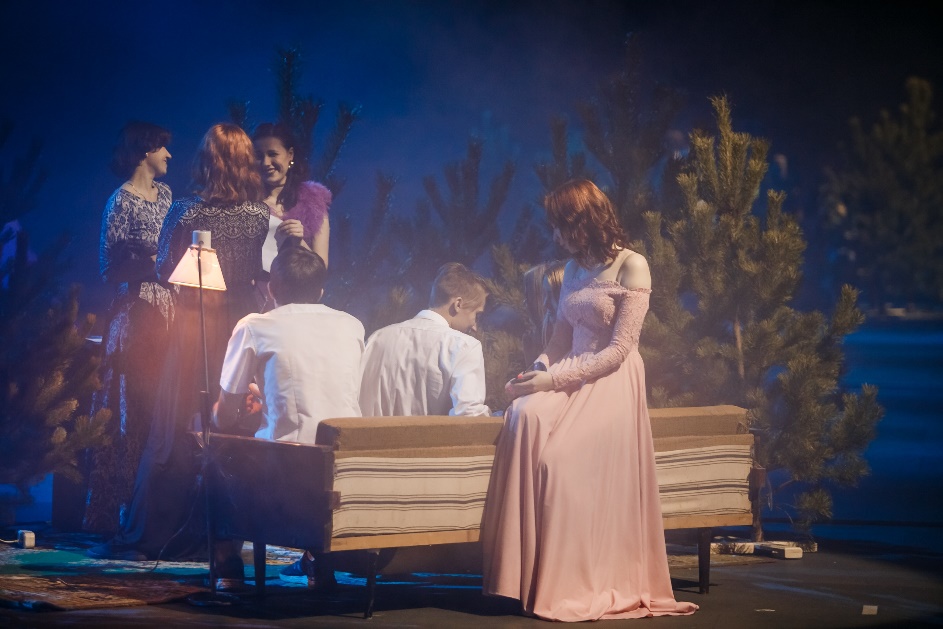 https://vk.com/culturevolunteers
 Челябинск
https://vk.com/tractor_vol
Волонтеры Трактора